Motorway Undergrounding Projects in the 1960s: Coordinative Mechanism of City Administration in Yokohama
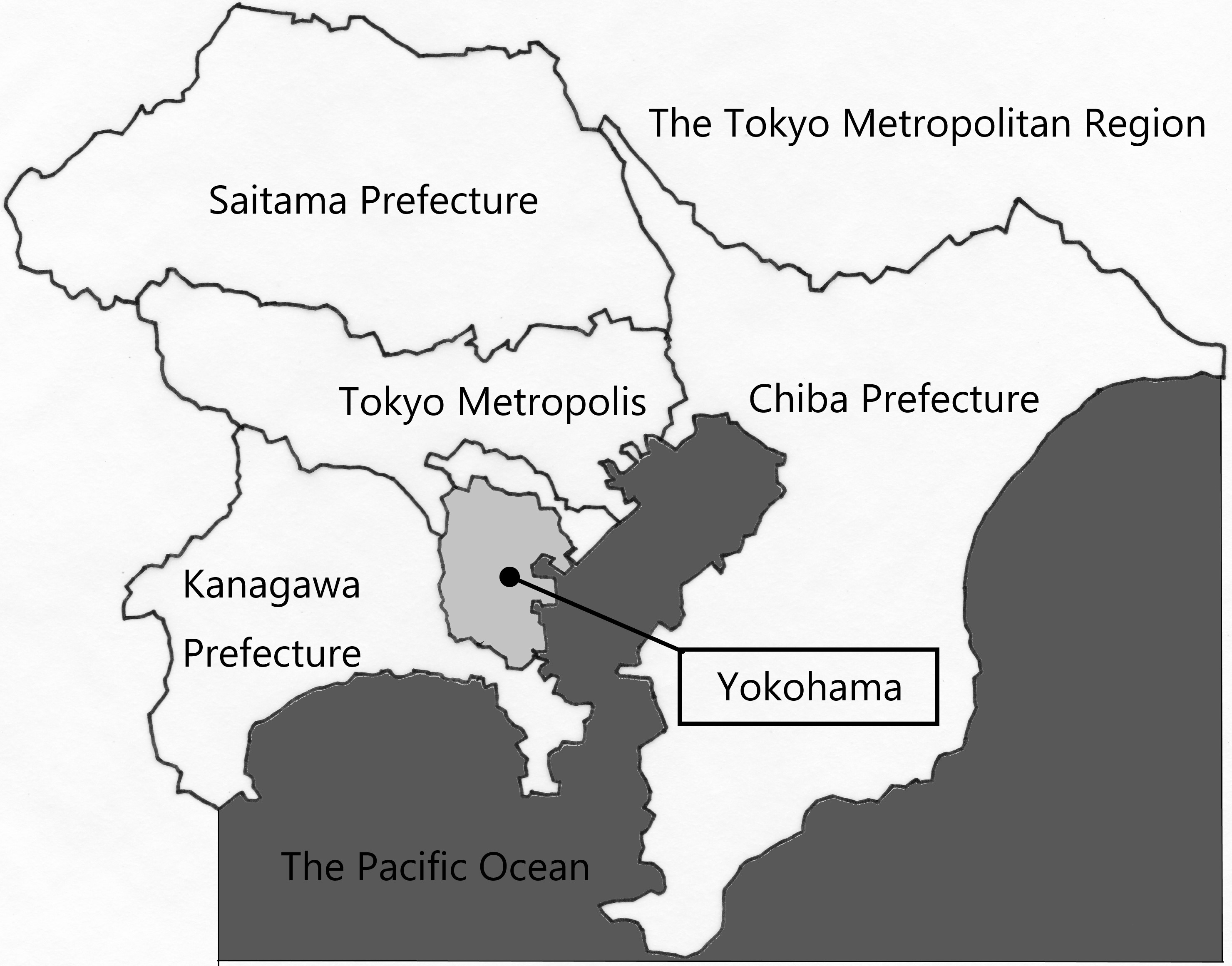 Toshio Taguchi, Akira Tamura Memorial-A Town Planning Research Initiative NPO, Yokohama, Japan.
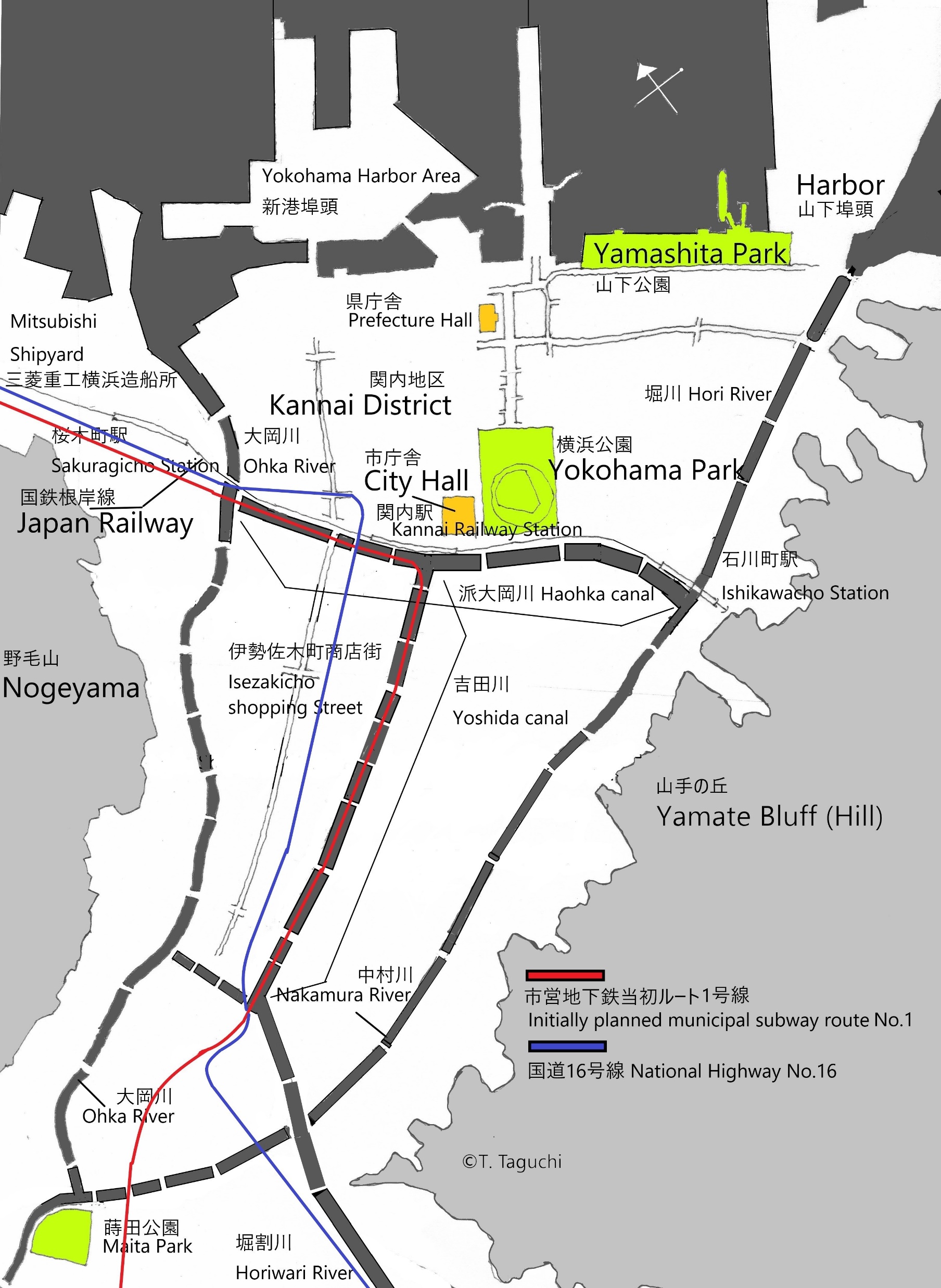 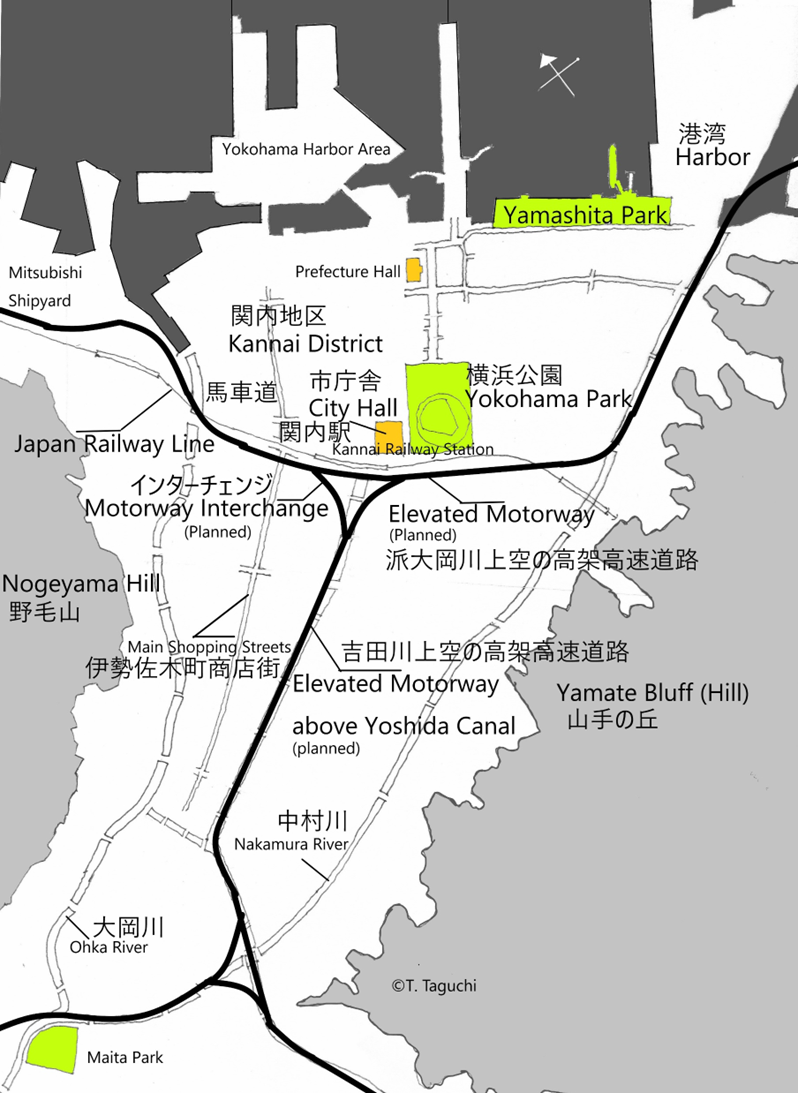 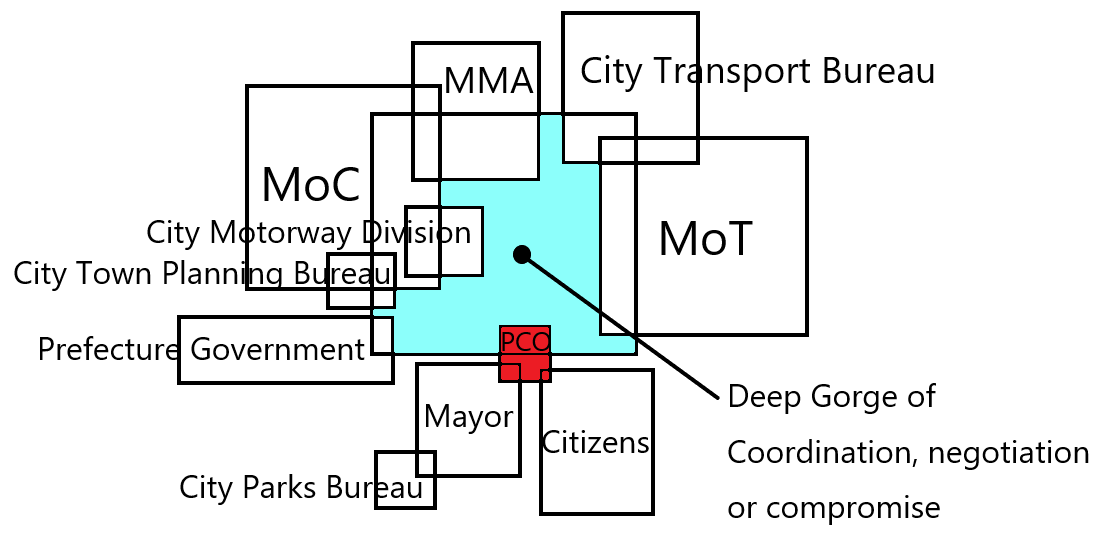 Complex coordination among various public bodies involved
Examine Coordinative Mechanism of this case
Verify the precise  process of coordination
Find out factors of success in coordination
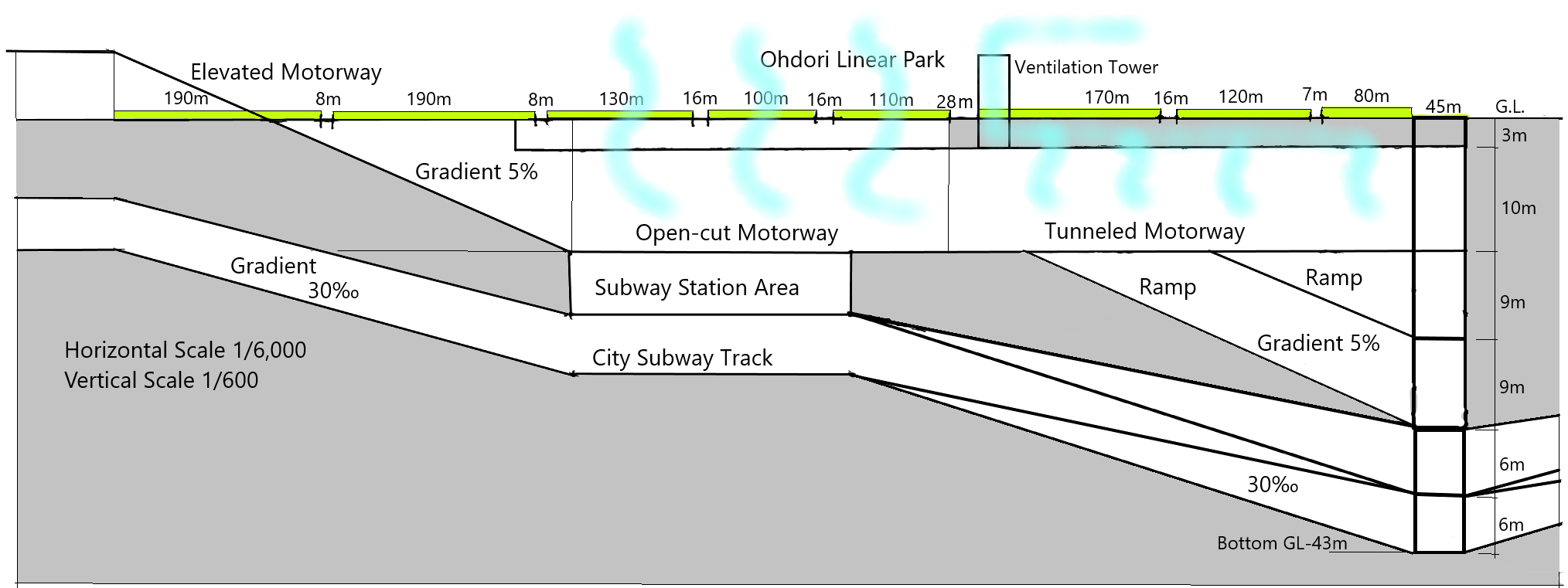 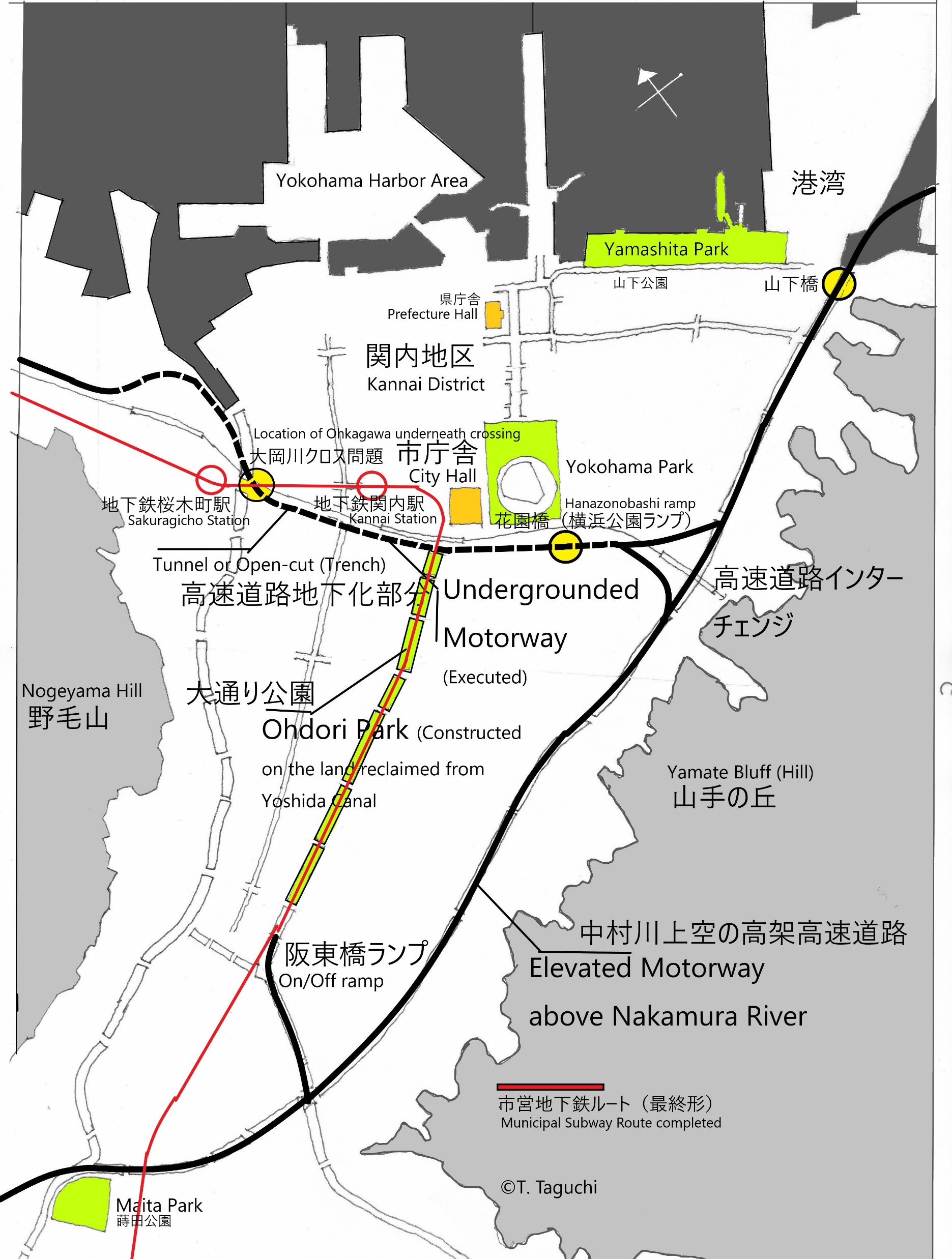 Undergrounded 2.3km in the city centre and Linear Park
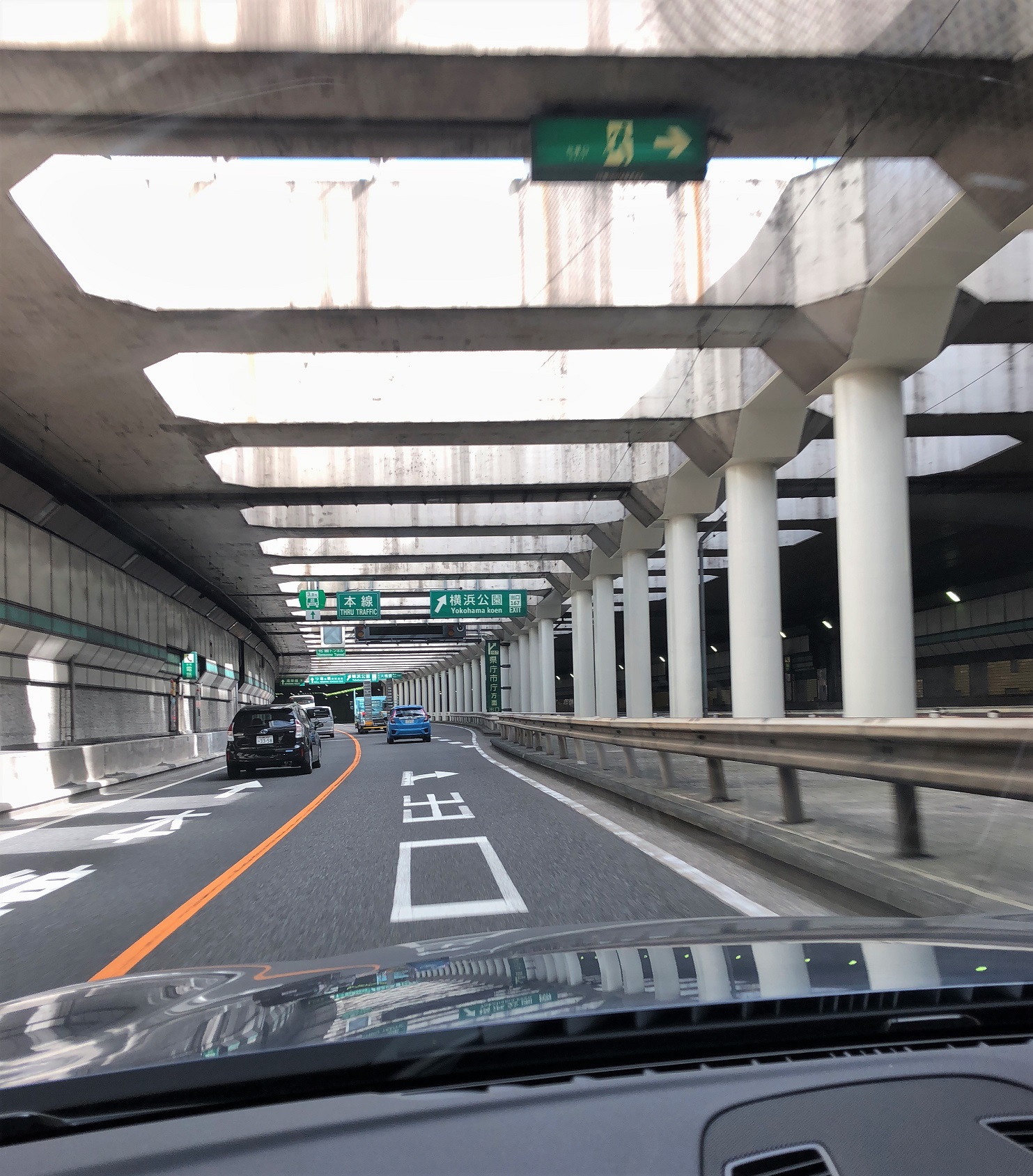 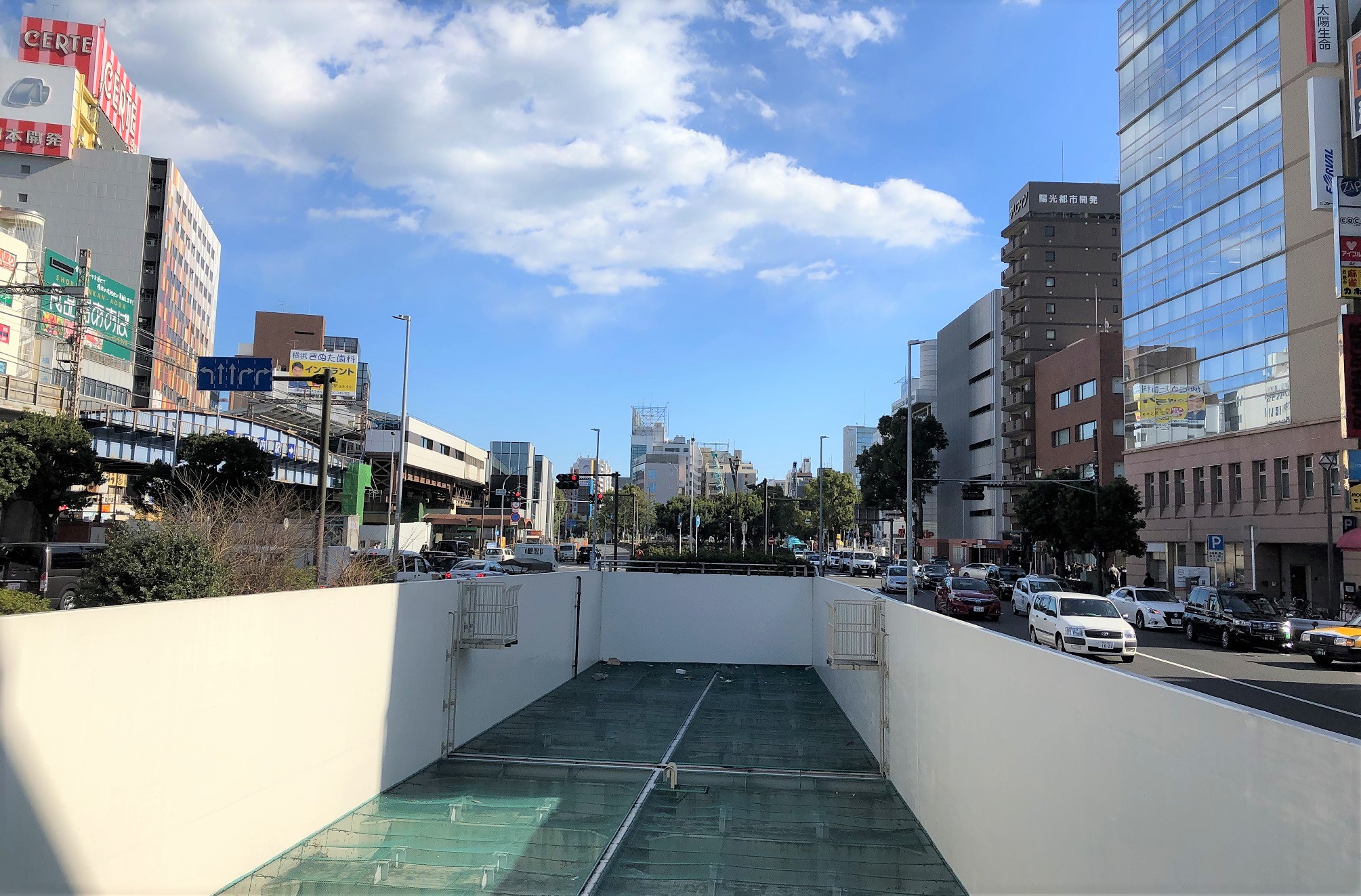 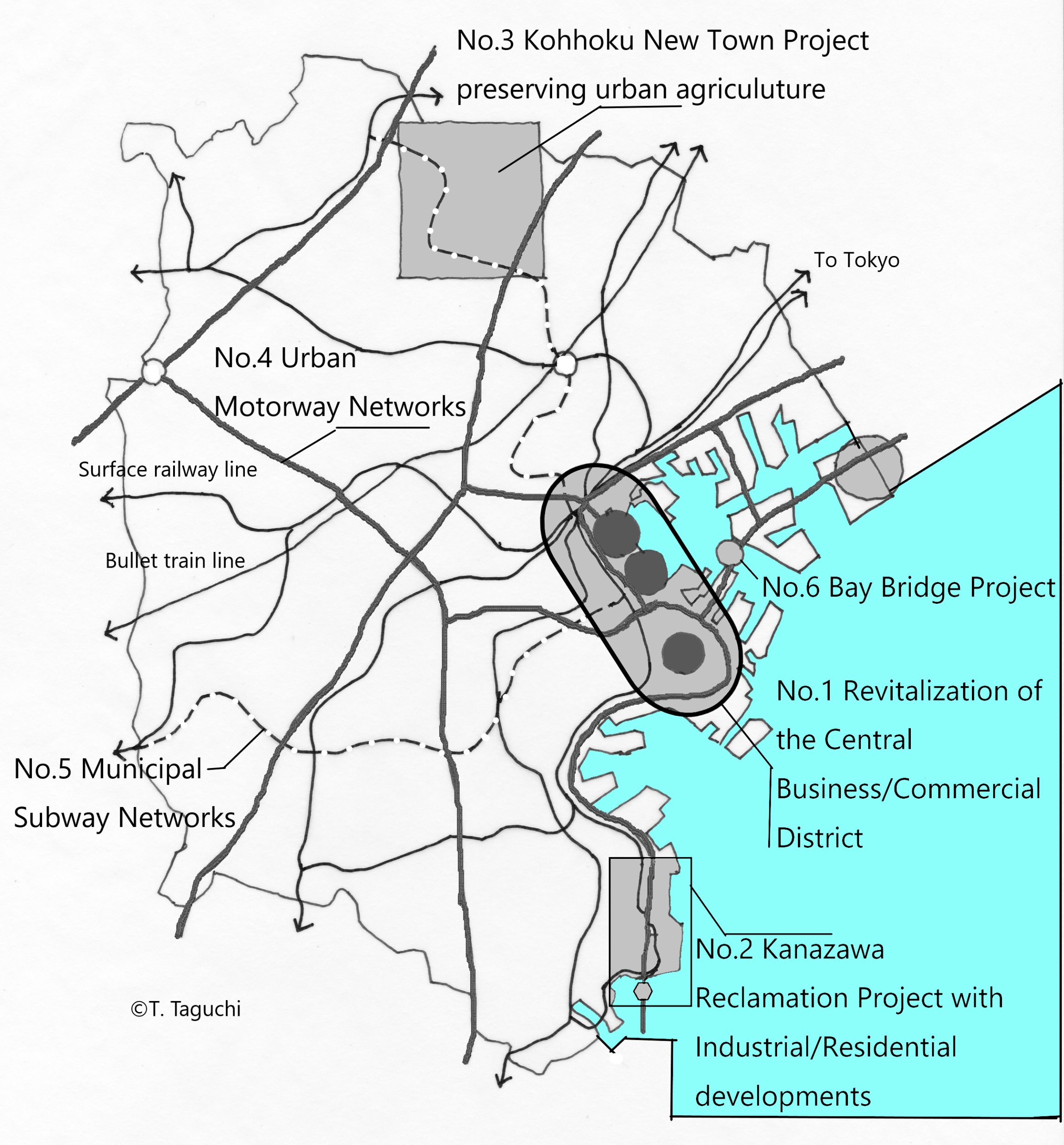 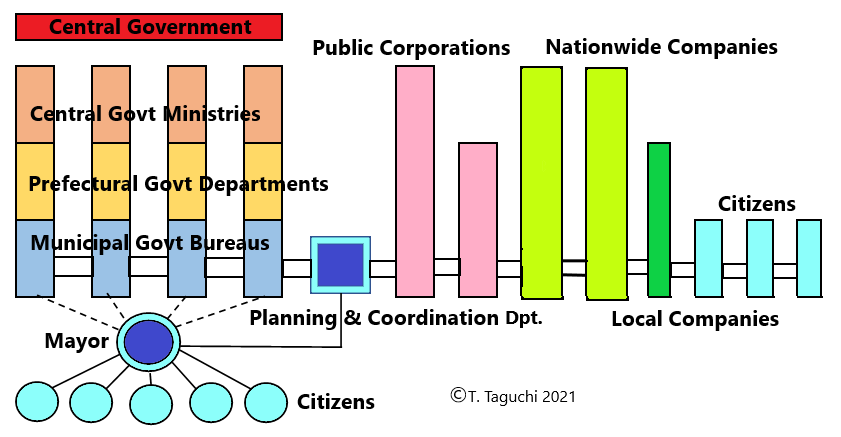 The Six Spine Projects by Akira Tamura
Concept of Planning and Coordination Function

Continuity of implementation of initial planning ideas and sustainable proactive  administrative attitude in city administrations